DAC WebcastJune 12, 2025
Shara Savage
Education Administration Program Manager
   Office of Assessment and Accountability
Agenda
Spring 2025 Testing Highlights 
K Screen Updates
Nominations for the Kentucky Association of Assessment Coordinators (KAAC) DAC and BAC of the Year Award
Celebrating Rhonda Sims
Spring 2025 Testing Highlights
Shara Savage
Education Administration Program Manager
   Office of Assessment and Accountability
Spring 2025 Testing
Despite the severe weather across the Commonwealth that affected many communities, the administration of the ACCESS, ACT, Kentucky Summative Assessment (KSA), and Alternate Kentucky Summative Assessment (AKSA) were successfully completed. This achievement is a testament to the dedication and resilience of everyone involved.
Online Testing Highlights
KSA Online Testing:
Largest Number of Tests Completed in a Single Day:  196,491            
Total Number of Tests Completed:  1,589,675

ACT Online Testing:  
Total Number of Tests Completed:  46,497    

ACCESS Online Testing:  
Total Number of Online Tests Completed:  44,885
K Screen Updates
Tiffany Christopher, Program Consultant 
Office of Assessment and Accountability
Train the Trainer
Curriculum Associates and the Office of Assessment and Accountability (OAA) will host an in-person Train the Trainers at Sower on Tuesday, July 15, 10 a.m. – 3 p.m. ET.
Train the Trainers is required for anyone who will train others in the district to implement the screener
Participants can register using the K Screen Train the Trainer In-Person registration
Registration will remain open until COB Friday, July 11.
Participants will need to bring the following items with the in-person training:
Copy of the K&1 Screen III
The manipulatives (packages of blocks and shapes)
Children's books with at least 3 pages of text on each page
Nominations for DAC and BAC of the Year Award
Shara Savage
Education Administration Program Manager
   Office of Assessment and Accountability
DAC and BAC of the Year Award – Nominations Open
The Kentucky Association of Assessment Coordinators (KAAC) Board is now accepting nominations for the DAC of the Year and BAC of the Year awards.
Winners will be recognized at the Scott Trimble Workshop in October.
Nominate a deserving DAC or BAC using the links below:
DAC of the Year Nomination Form 
BAC of the Year Nomination Form
Celebrating Rhonda Sims
Chris Williams, Program Consultant 
Office of Assessment and Accountability
Celebrating Rhonda L. Sims
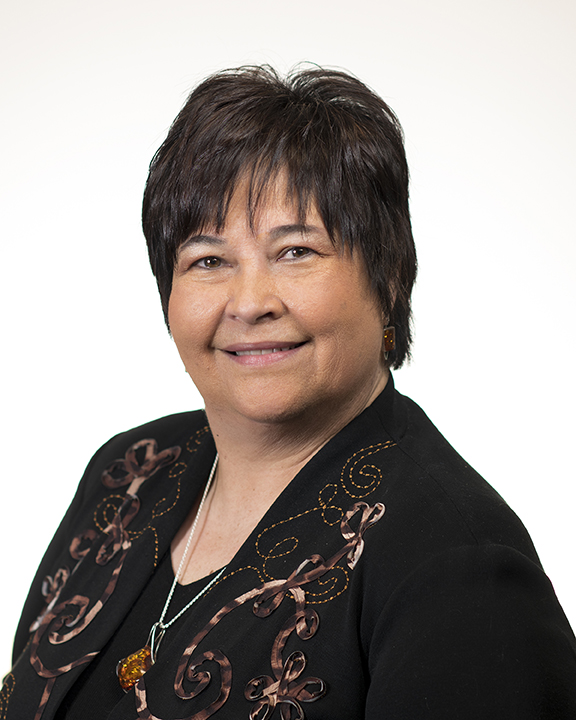 Kentucky Depart of Education (KDE) Associate Commissioner Rhonda Sims, Office of Assessment and Accountability, has announced her retirement effective July 1. 
Serving at KDE since 1994, she has served with every commissioner of education since the Kentucky Education Reform Act of 1990.
For her significant contributions to the quality of public education in Kentucky, Sims has received the:
Kentucky Association of School Administrators’ William T. Nallia Education Leadership Award (2010) and the 
Kevin M. Noland Award for Outstanding Public Service to Kentucky Schools (2014).
Questions and Answers
Please send questions or comments to dacinfo@education.ky.gov.
   
The next monthly DAC Webcast is scheduled for July 10 at 11 a.m. ET.

Thank you for your participation!
Division of Assessment and Accountability Support